Cherry Surprise
By: Katie Morrison
Ingredients include
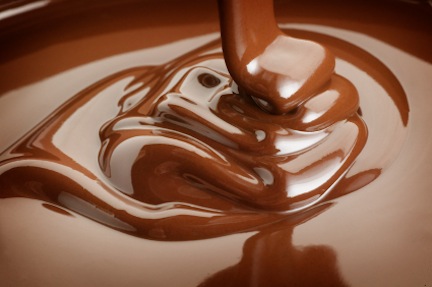 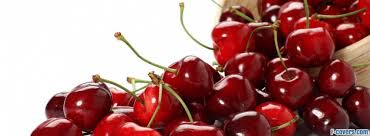 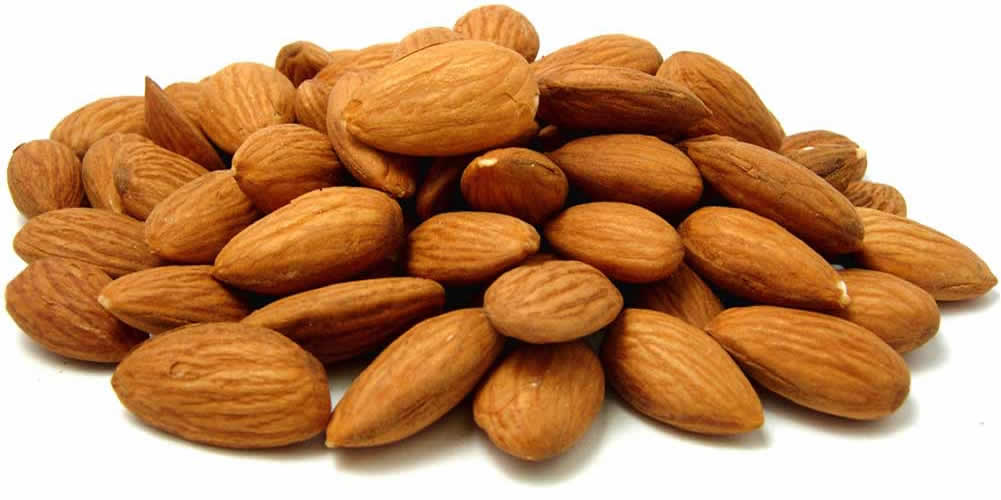 Milk Choclate
Almonds
Cherries
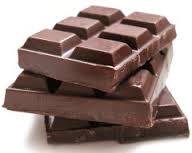 Cherry Surprise is $1.05  and it weighs 3 ounces.  If you buy one Cherry Surprise now you can get another one free. But this offer is only for limited time so buy Cherry Surprise now.